THE LIFE OF CHRIST
PART 39
The parable of the leaven found in Matthew 13:33 and Luke 13:20-21

Matthew 13:33 Another parable He spoke to them: "The kingdom of heaven is like leaven, which a woman took and hid in three measures of meal till it was all leavened."
The kingdom of heaven is like leaven that was hide in three measures of meal.
Exodus 12:15 'Seven days you shall eat unleavened bread. On the first day you shall remove leaven from your houses. For whoever eats leavened bread from the first day until the seventh day, that person shall be cut off from Israel.  16 'On the first day there shall be a holy convocation, and on the seventh day there shall be a holy convocation for you. No manner of work shall be done on them; but that which everyone must eat -- that only may be prepared by you.  17 'So you shall observe the Feast of Unleavened Bread, for on this same day I will have brought your armies out of the land of Egypt. Therefore you shall observe this day throughout your generations as an everlasting ordinance.
18 'In the first month, on the fourteenth day of the month at evening, you shall eat unleavened bread, until the twenty-first day of the month at evening.  19 'For seven days no leaven shall be found in your houses, since whoever eats what is leavened, that same person shall be cut off from the congregation of Israel, whether he is a stranger or a native of the land.  20 'You shall eat nothing leavened; in all your dwellings you shall eat unleavened bread.' "
In Exod. 23:18, we learn that the blood of the lamb of the Passover sacrifice was not to be offered with leavened bread.

Even the flour cakes that were offered by the priest on the altar to God were to exclude Leaven (Lev 2:11-13, 6:14-18).
Matthew 16:6 Then Jesus said to them, "Take heed and beware of the leaven of the Pharisees and the Sadducees."
Matthew 16:11 "How is it you do not understand that I did not speak to you concerning bread? -- but to beware of the leaven of the Pharisees and Sadducees."  12 Then they understood that He did not tell them to beware of the leaven of bread, but of the doctrine of the Pharisees and Sadducees.
1 Corinthians 5:7 Therefore purge out the old leaven, that you may be a new lump, since you truly are unleavened. For indeed Christ, our Passover, was sacrificed for us.  8 Therefore let us keep the feast, not with old leaven, nor with the leaven of malice and wickedness, but with the unleavened bread of sincerity and truth.
It argues that the women in the parable is the Roman church, the meal is the true church, and the fact that the women hid the leaven represents the subtle and insidious methods of Satan in infiltrating the church with heresy from within.
A dove is used in a negative and positive way:

Hosea 7:11  Ephraim also is like a silly dove, without sense 
Matthew 10:16  Therefore be … harmless as doves
A serpent is used in a positive and negative way:

Matthew 10:16  Therefore be wise as serpents
Revelation 20:2   He laid hold of the dragon, that serpent of old, who is the Devil and Satan,
A lion is used in negative and a positive way:

1 Peter 5:8  your adversary the devil walks about like a roaring lion
Revelation 5:5  Behold, the Lion of the tribe of Judah, the Root of David, has prevailed (speaking of Jesus).
Isaiah 42:1 "Behold! My Servant whom I uphold, My Elect One in whom My soul delights! I have put My Spirit upon Him; He will bring forth justice to the Gentiles.  2 He will not cry out, nor raise His voice, Nor cause His voice to be heard in the street.  3 A bruised reed He will not break, And smoking flax He will not quench; He will bring forth justice for truth.  4 He will not fail nor be discouraged, Till He has established justice in the earth; And the coastlands shall wait for His law."
The kingdom was not one that would be ushered in by force as Jesus told Pilate in Jn. 18:36
The kingdom was not accompanied with pomp or prestige as could be seen in verses like: Lk. 17:20-21 and Mt. 6:1-8
The kingdom is to be the salt and light of the world as can be seen in Mt. 5:14-16 and Phil. 2:14-16. 
The kingdom influences the world by example, according to 1Pet. 2:21, 1Cor. 11:1-2, Phil 3:17, 4:9, 1 Pet. 5:2-4.
God’s Word teaches us to love one another and to even love our enemies.
Christianity elevated womanhood.
The parable of the hidden treasure, and the pearl of the great price.
 
Matthew 13:44 " Again, the kingdom of heaven is like treasure hidden in a field, which a man found and hid; and for joy over it he goes and sells all that he has and buys that field.  45 " Again, the kingdom of heaven is like a merchant seeking beautiful pearls,  46 "who, when he had found one pearl of great price, went and sold all that he had and bought it.
Since the kingdom is of great value, they also teach the following points. 
 
The kingdom is only attainable by sacrifice.
It’s worth whatever sacrifice or loss is necessary to acquire it or enter into it.
There should be a sense of urgency about doing what is required to obtain it.
There is a great joy of discovering it and taking hold of it.
John 1:45 Philip found Nathanael and said to him, "We have found Him of whom Moses in the law, and also the prophets, wrote -- Jesus of Nazareth, the son of Joseph."  46 And Nathanael said to him, "Can anything good come out of Nazareth?" Philip said to him, "Come and see."  47 Jesus saw Nathanael coming toward Him, and said of him, "Behold, an Israelite indeed, in whom is no deceit!"  48 Nathanael said to Him, "How do You know me?" Jesus answered and said to him, "Before Philip called you, when you were under the fig tree, I saw you."  49 Nathanael answered and said to Him, "Rabbi, You are the Son of God! You are the King of Israel!"
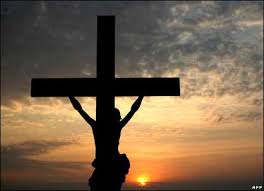 It will cost you time, and we must redeem the time we have wisely (Eph. 5:15-16 and Prov. 27:1.) 
It will cost you money. Christians are to give as they are prospered (1Cor 16:1-2). 
It might cost you your family and your friends, according to Mt. 10:34-39. 
Christianity could cost you your life.
Philippians 3:7 But what things were gain to me, these I have counted loss for Christ.  8 Yet indeed I also count all things loss for the excellence of the knowledge of Christ Jesus my Lord, for whom I have suffered the loss of all things, and count them as rubbish, that I may gain Christ
Matthew 13:51 Jesus said to them, "Have you understood all these things?" They said to Him, "Yes, Lord.
Acts 1:6  Therefore, when they had come together, they asked Him, saying, "Lord, will You at this time restore the kingdom to Israel?"
Matthew 13:52 Then He said to them, "Therefore every scribe instructed concerning the kingdom of heaven is like a householder who brings out of his treasure things new and old."